Møte 5
– Frykt og utryggleik, einsemd
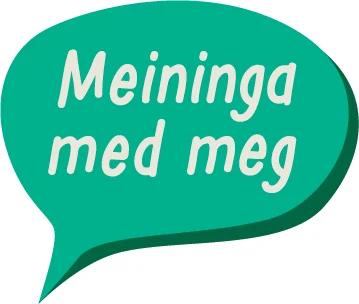 Korleis har du det akkurat no?
•
•
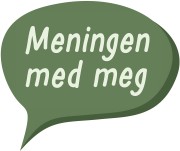 Sidan sist
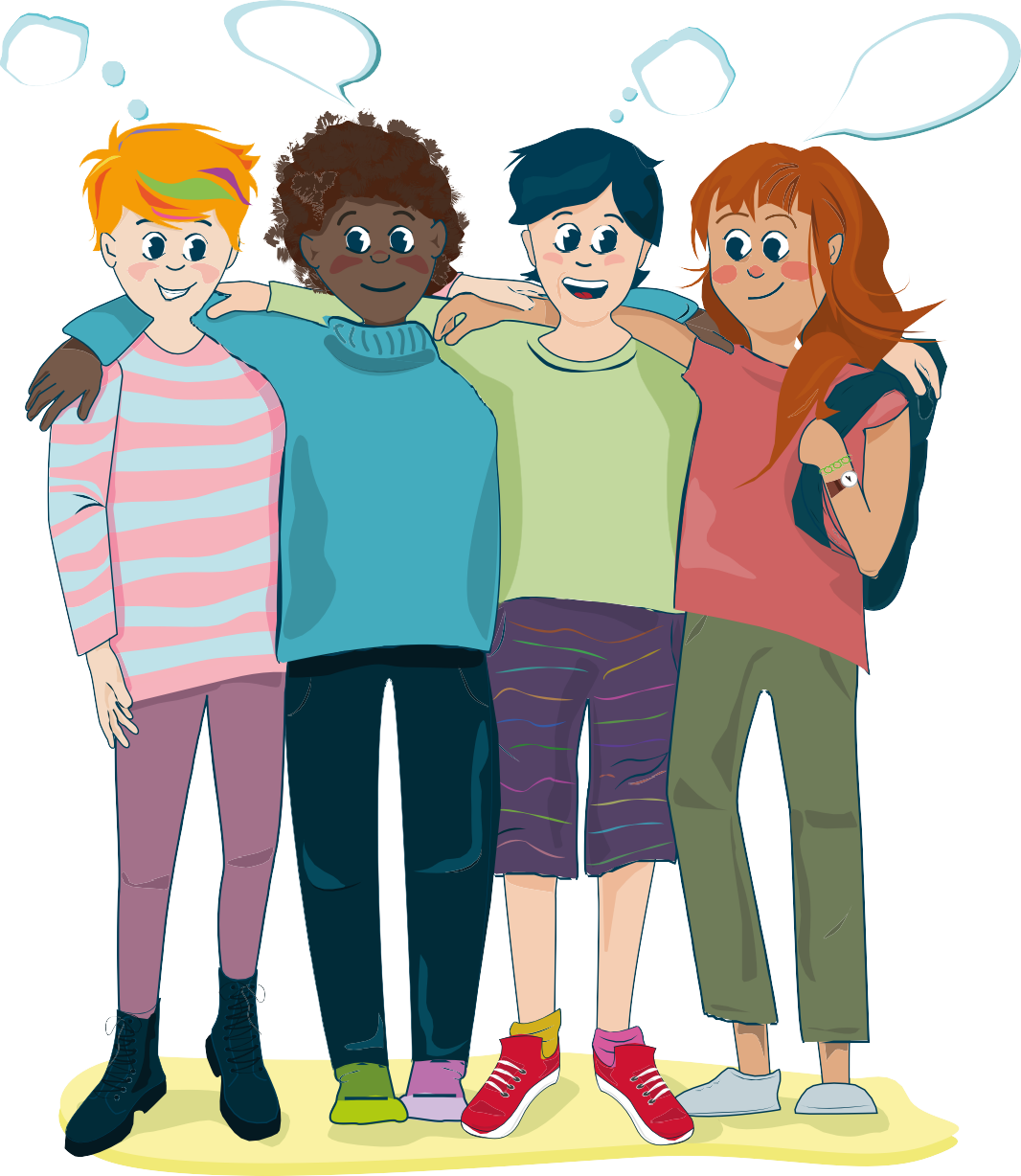 Kva tankar eller kjensler hadde du etter det siste møtet? 

Har du prøvd noko av det vi gjekk gjennom?
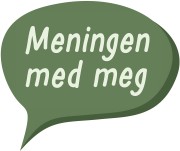 Frykt
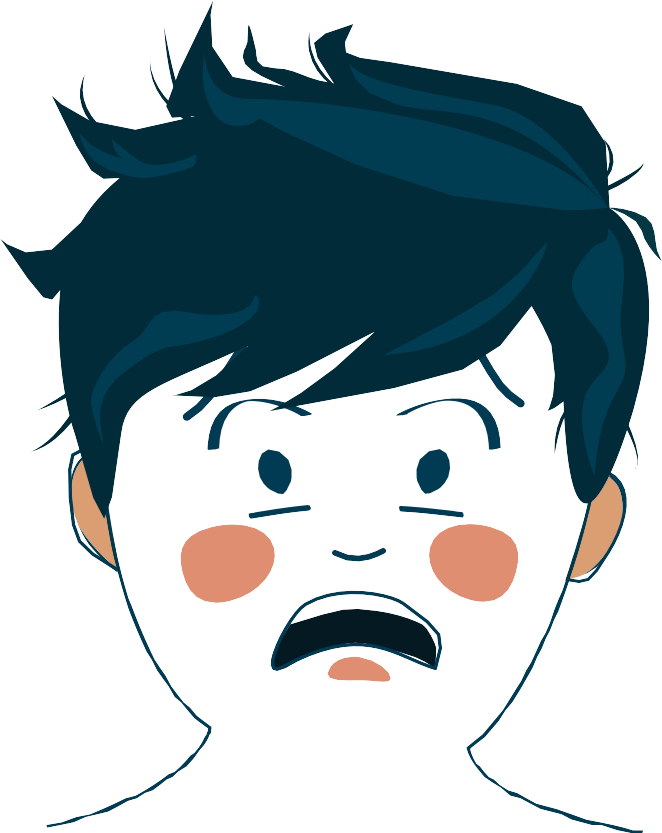 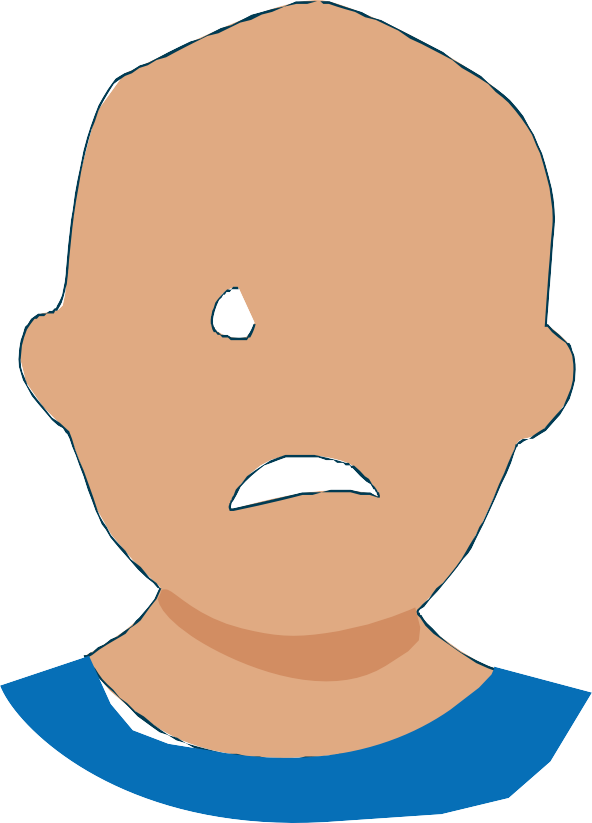 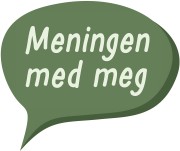 Kva er frykt?
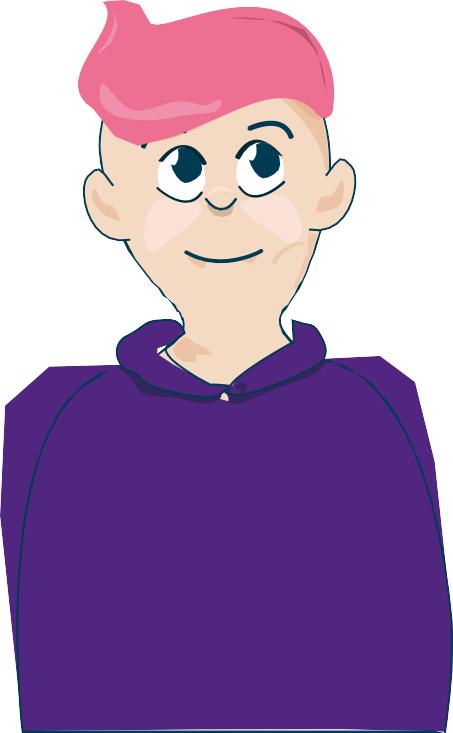 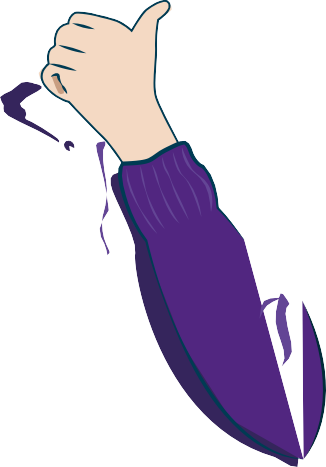 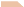 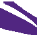 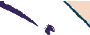 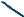 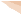 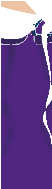 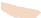 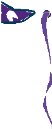 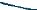 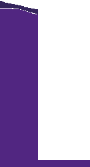 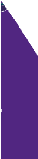 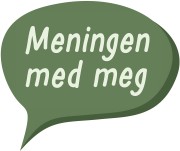 Kva gjer deg redd?
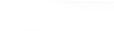 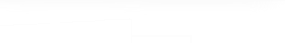 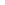 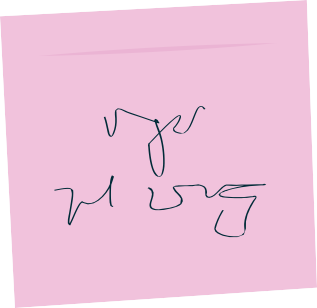 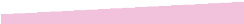 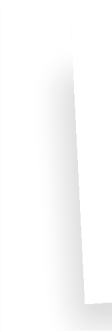 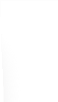 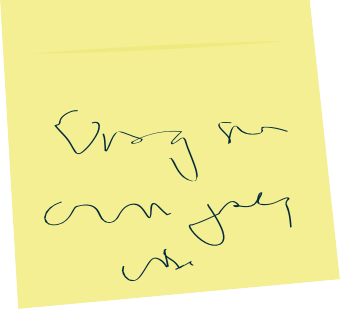 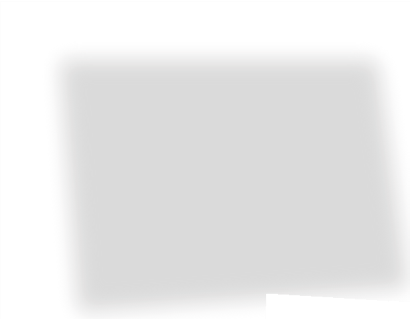 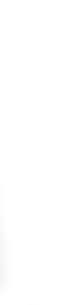 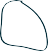 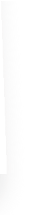 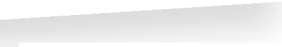 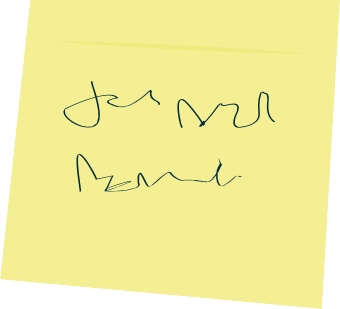 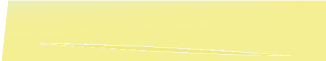 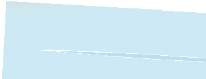 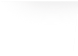 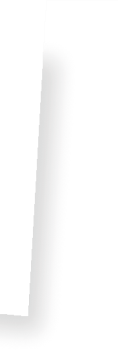 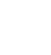 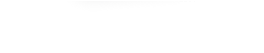 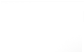 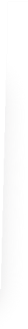 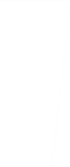 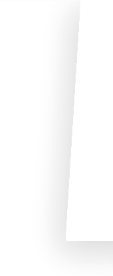 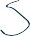 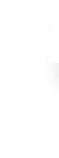 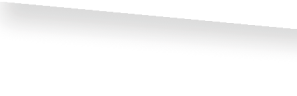 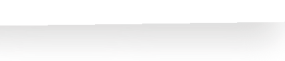 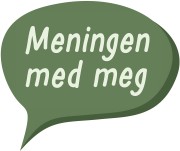 Følelsar
– kjem og går, og smitter over til andre
  Teikn eller uttrykk i kroppen
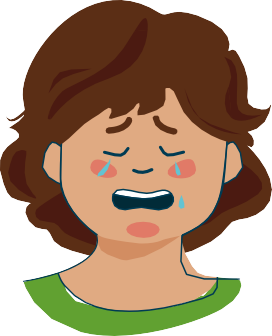 Kjennest  i   kroppen min
Kjennest i kroppen hjå andre
Dagens følelse
– tenk etter og utforsk saman
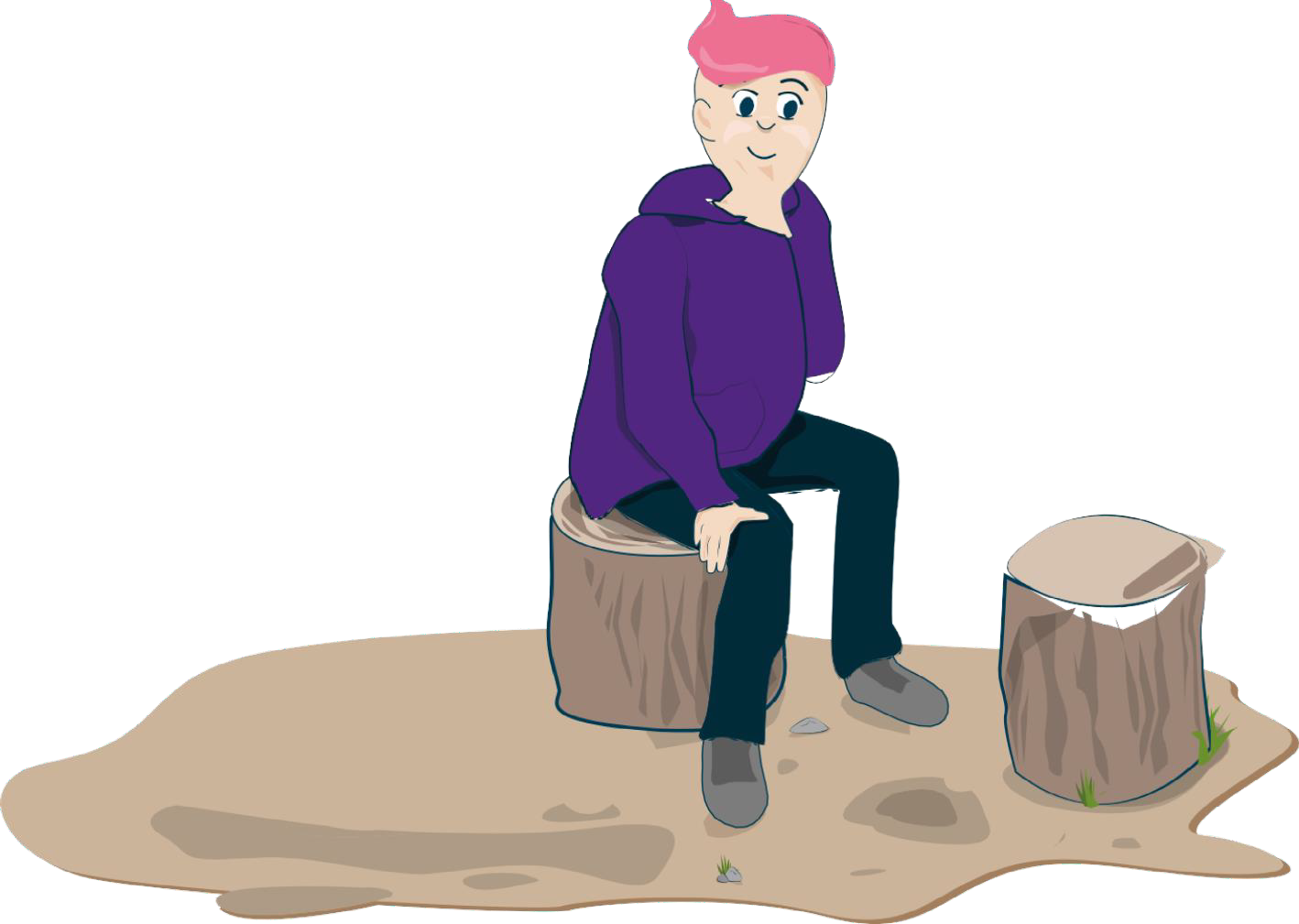 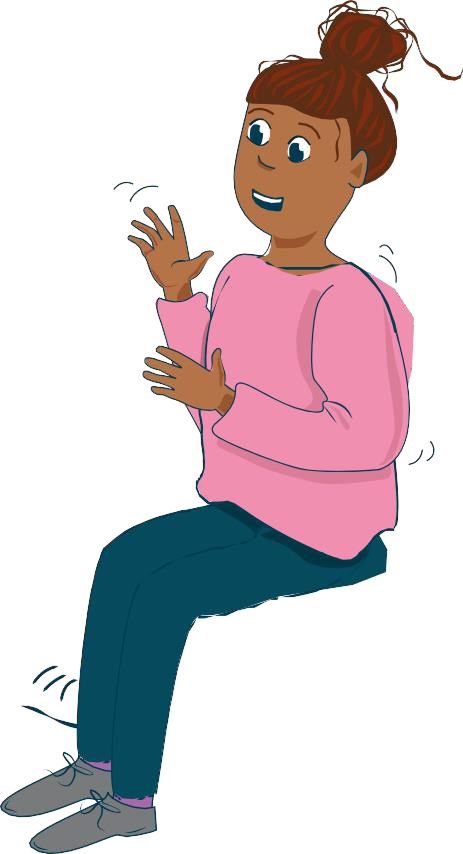 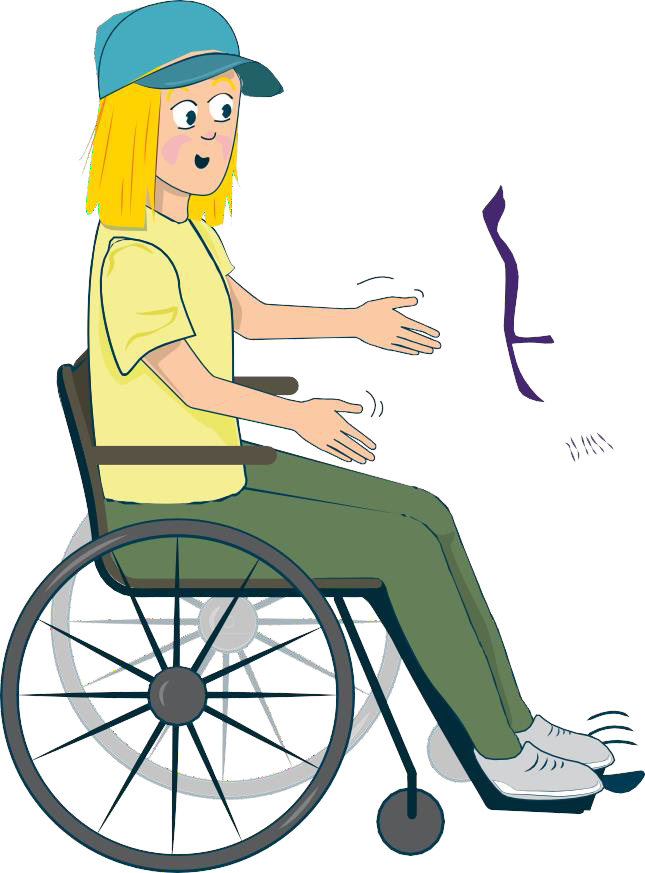 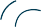 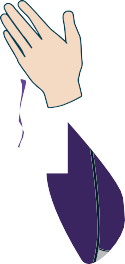 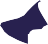 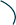 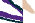 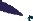 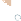 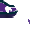 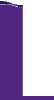 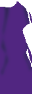 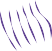 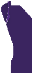 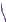 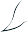 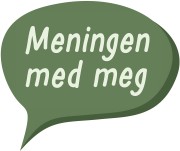 Klimaangst
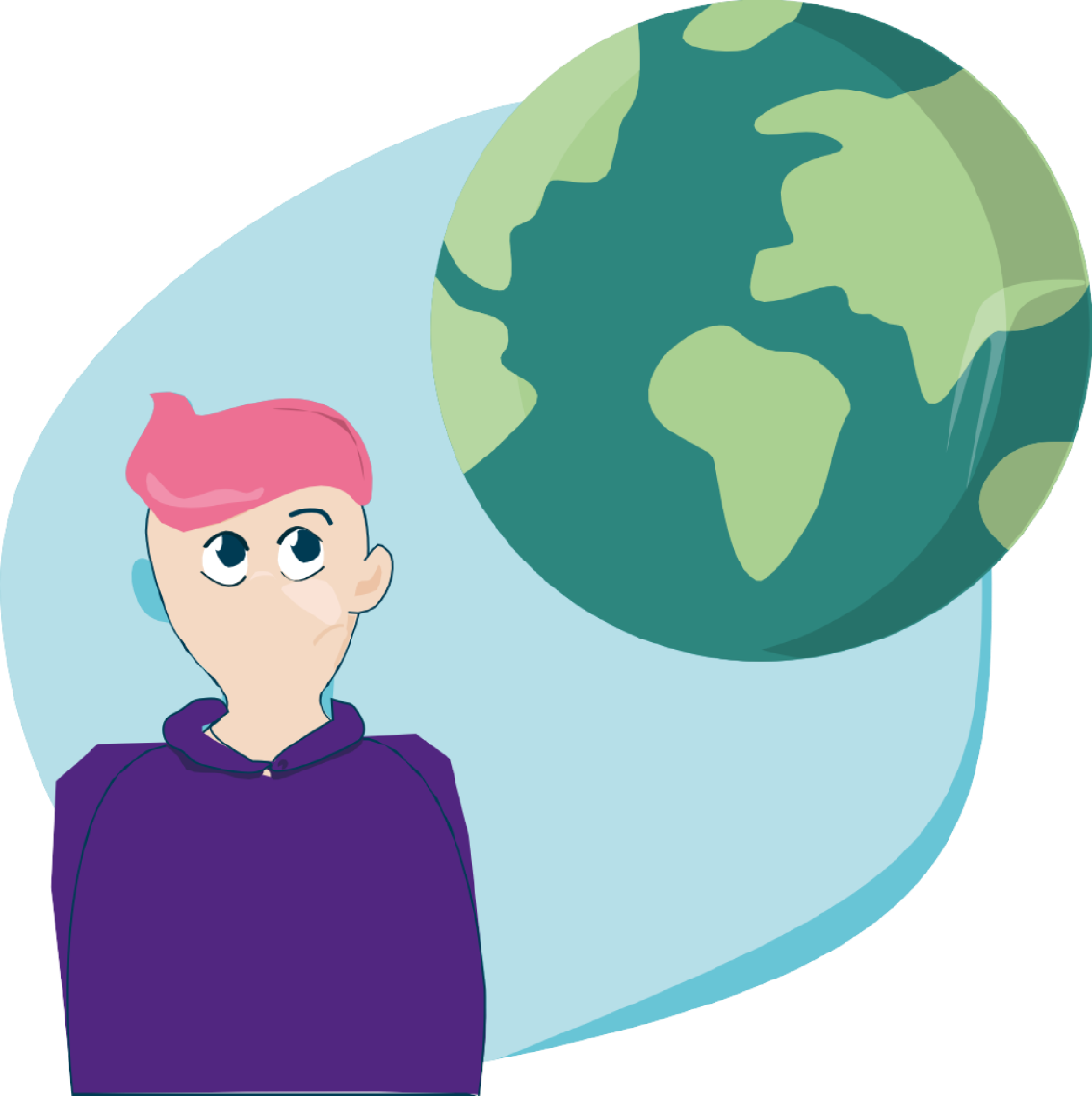 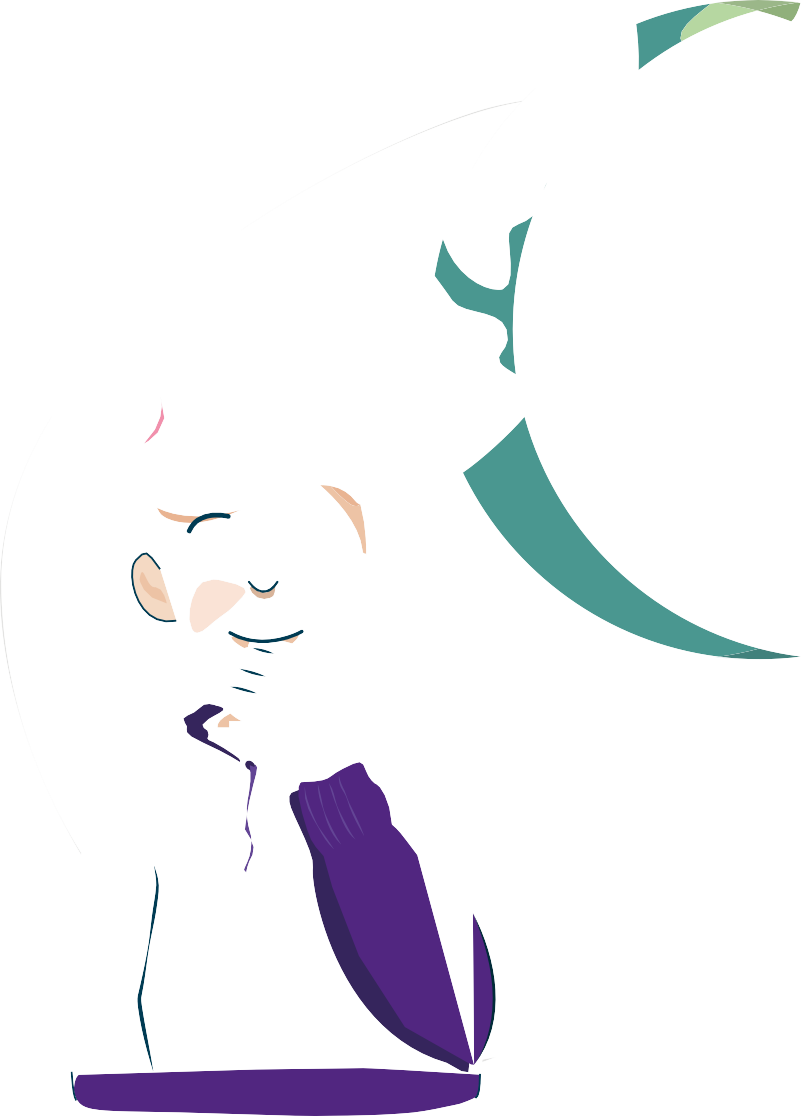 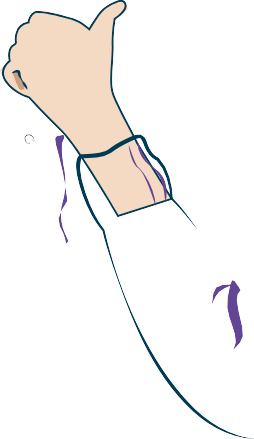 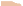 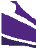 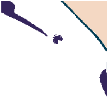 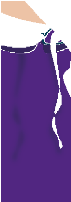 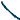 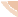 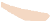 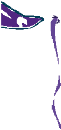 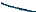 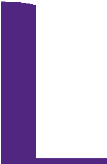 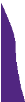 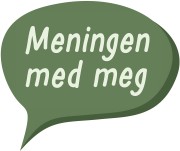 Dagens følelse
– skape
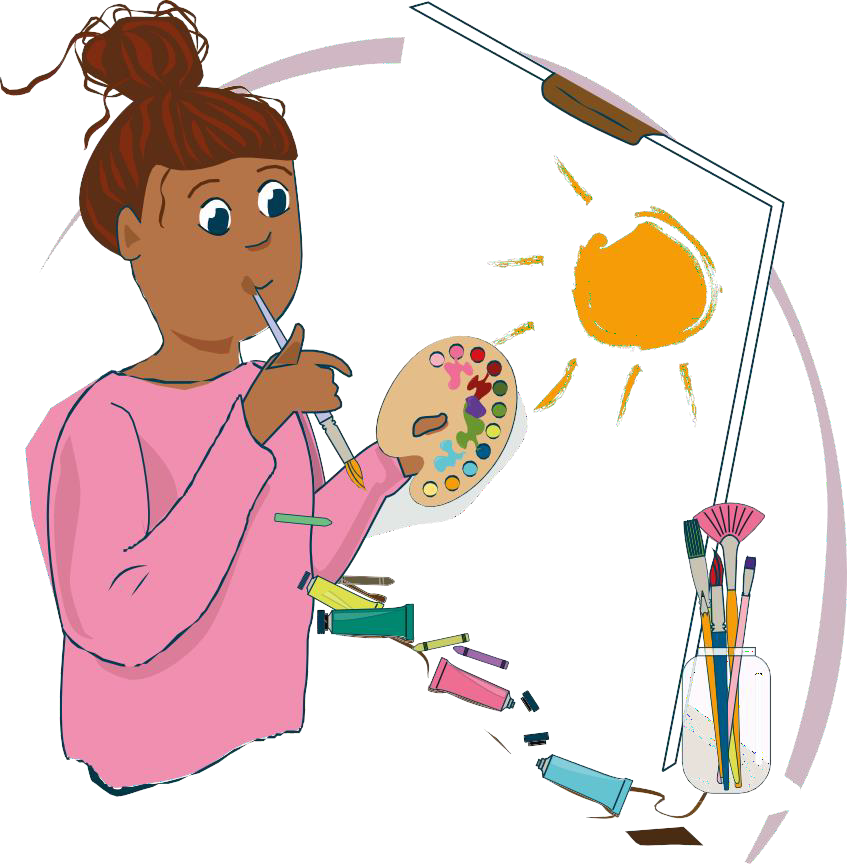 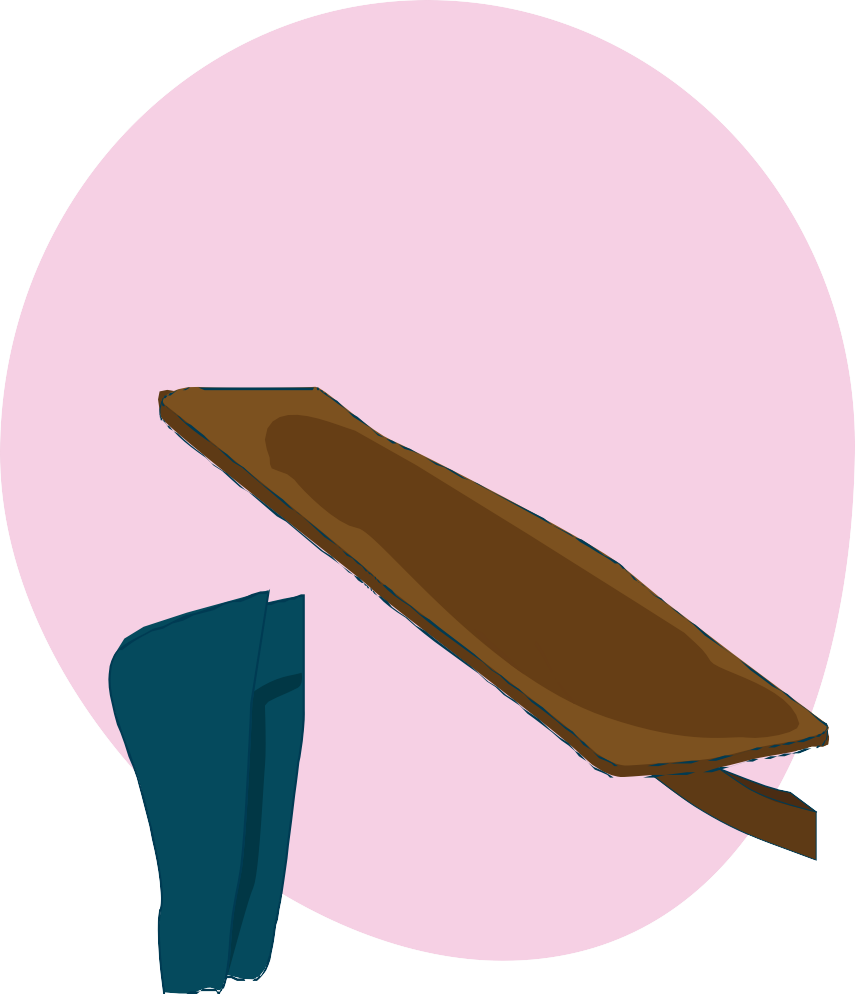 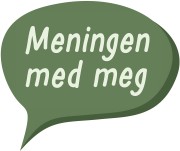 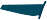 Dagens følelse
– skildre
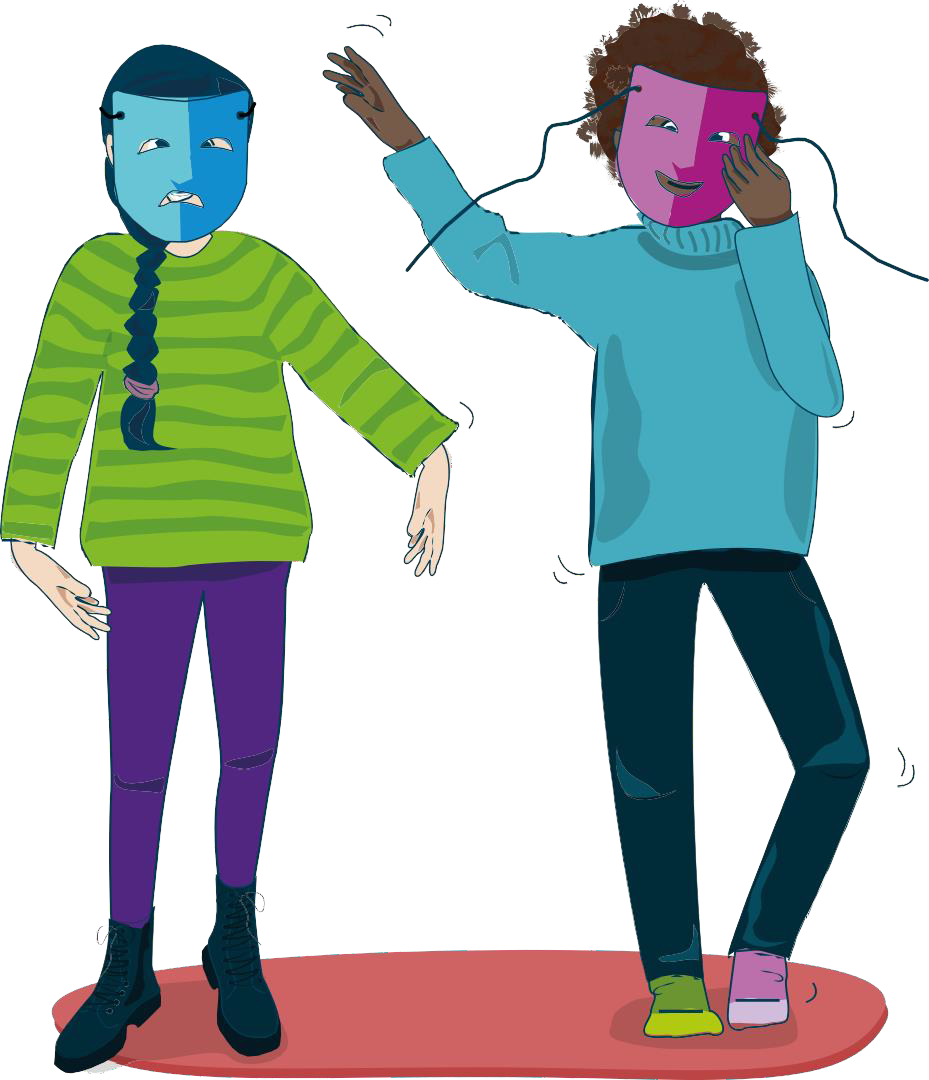 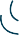 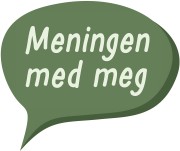 Toleransevindauget for truslar og fare
Det autonome nervesystemet
Aktivering
GASS
(sympatikus)
Eg må
Angst, panikk, uro
flykte og kjempe
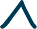 Toleranse- vindauget
Indre balanse
Eg kan 
Eg er OK
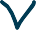 BREMS
(parasympatikus)
stivne, kollapse, underkaste seg
Oppgitt,
følelsesmessig avstengd
Eg orkar ikkje
Tid
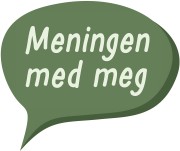 Reaksjonar når vi havnar utanfor toleransevindauget
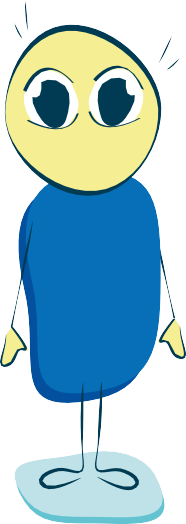 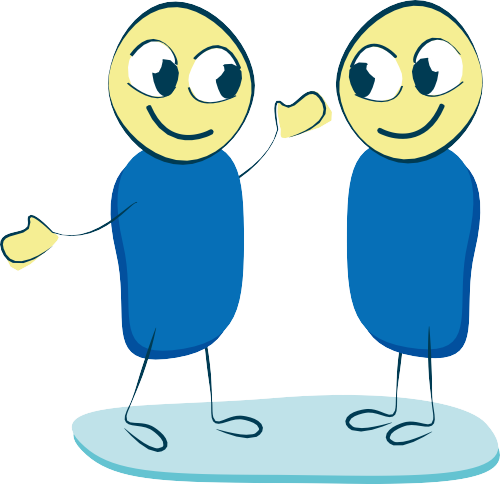 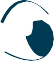 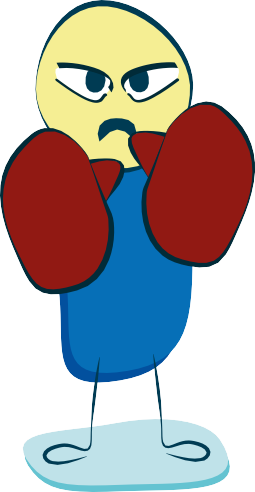 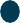 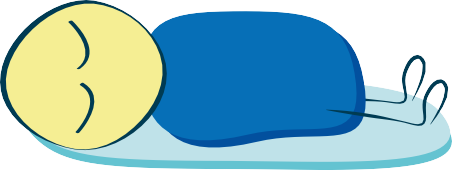 Fight
Flight
Freeze
Flop
Friend
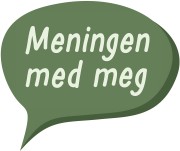 Trusselresponssyklusen
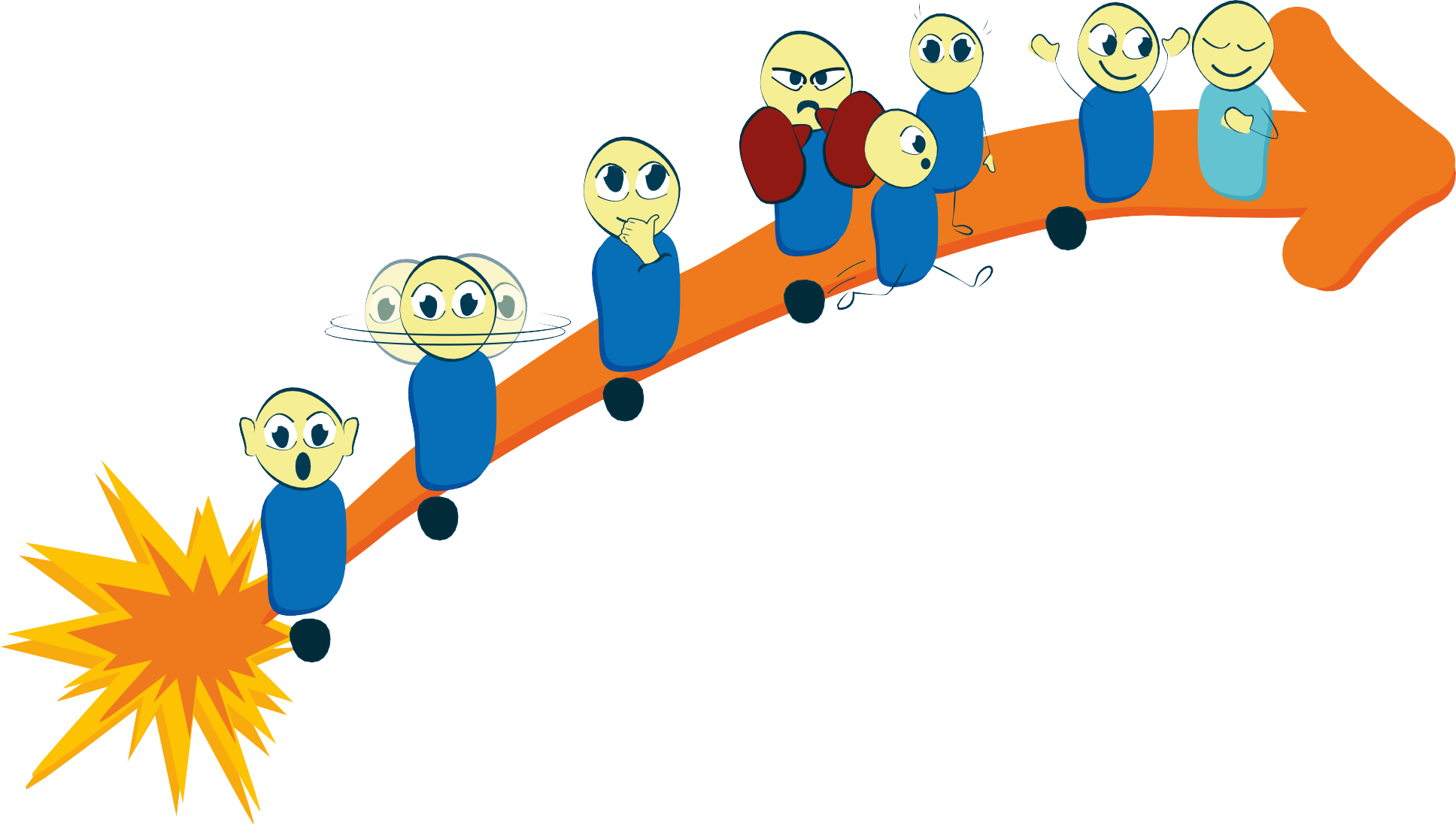 5
5
4

3


2


1
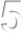 Utløp for frykt,
aktivering av beskyttande og avslappande respons
4
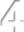 Trusselrespons vert aktiveret
3
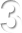 – kjempe, flykte, stivne
Vurderer
2
– er det farleg eller ikkje?
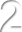 Orienterer seg
– sjå, lytte, lukte, kvar er faren?
BANG!
1
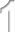 Stoppar opp
– syn, høyrsel og lukt skjerpast
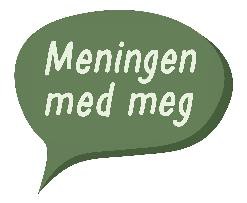 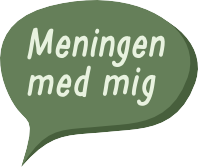 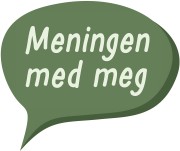 Mobbing og overgrep
Mobbing kan vere vald, truslar om vald, utfrysing eller nedsetjande kommentarar, handlingar og blikk. 
Seksuelle overgrep kan vere kommentarar, tafsing, ufrivillig sex eller valdtekt. 

Begge kan føre til reaksjonar som liknar på posttraumatisk stressliding (PTSD). Dersom ein ikkje får hjelp, kan ein bli ramma av depresjon.
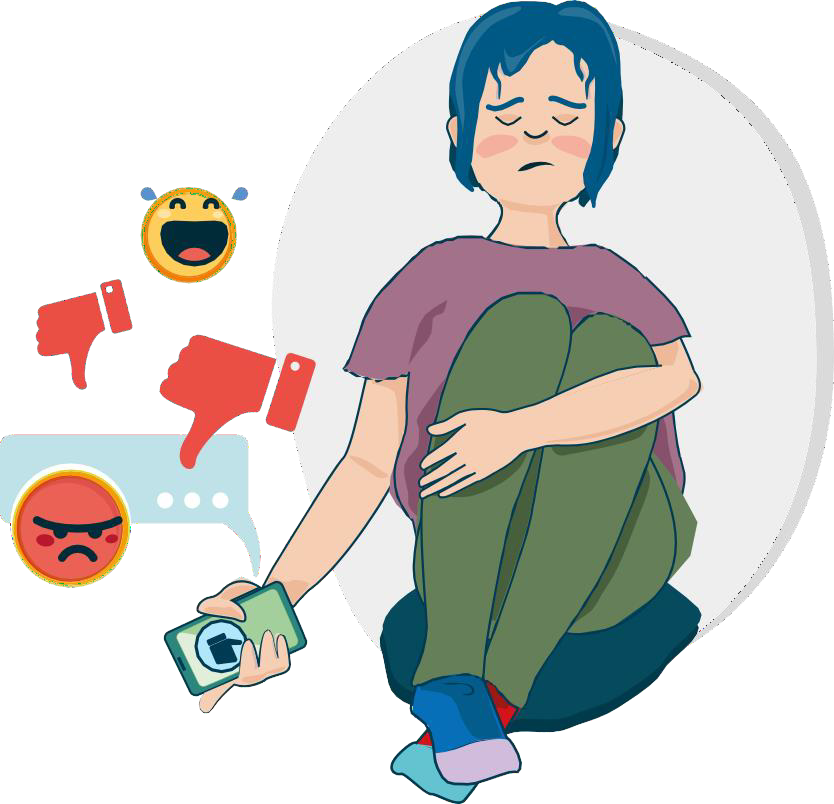 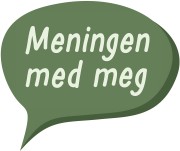 Fysisk aktivitet
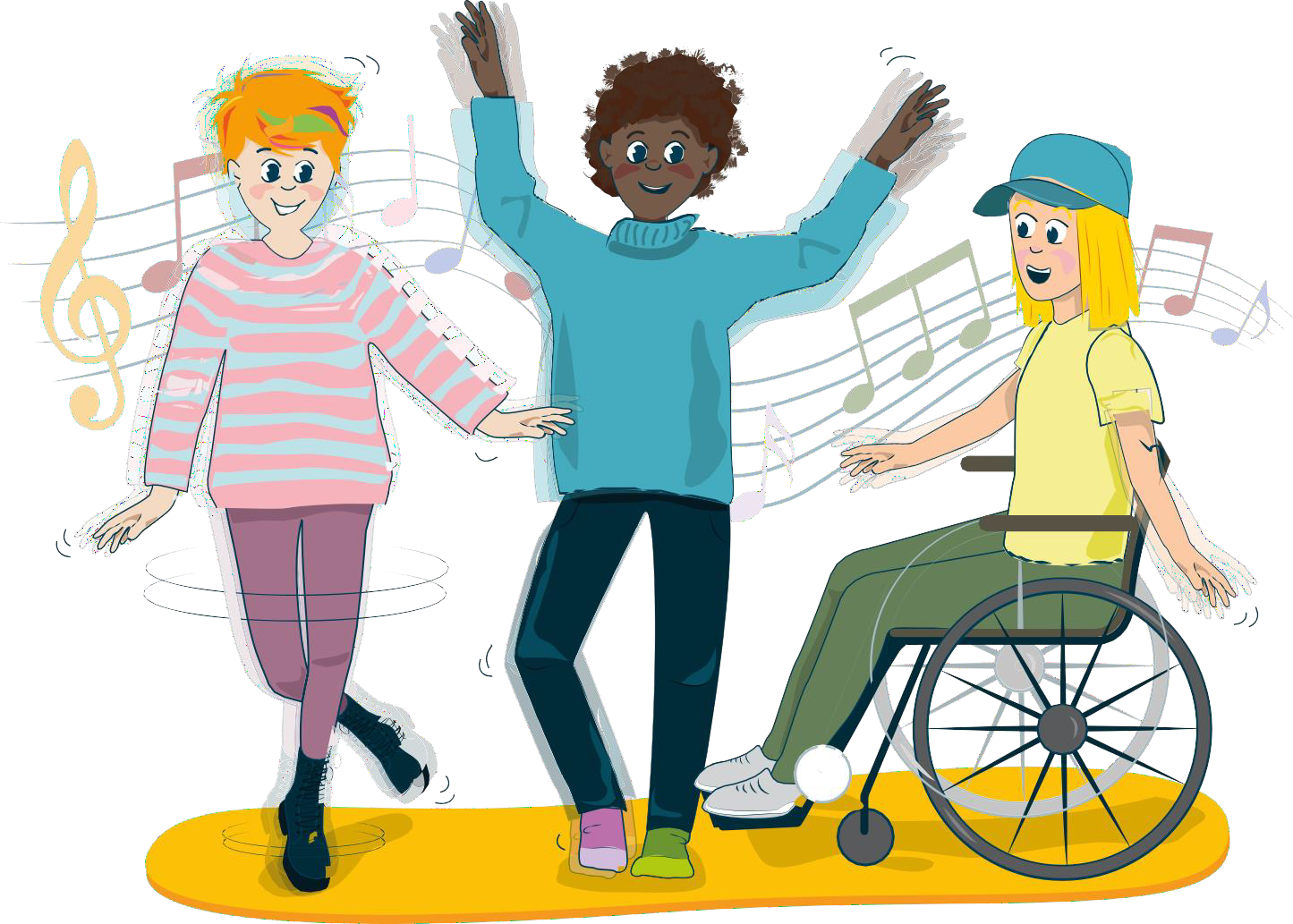 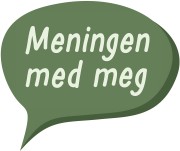 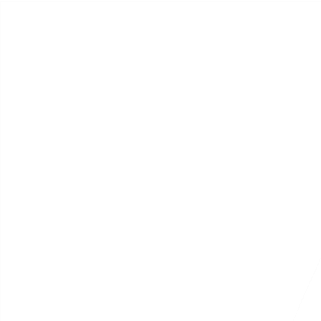 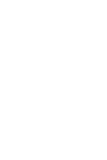 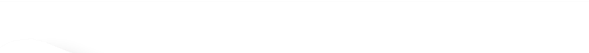 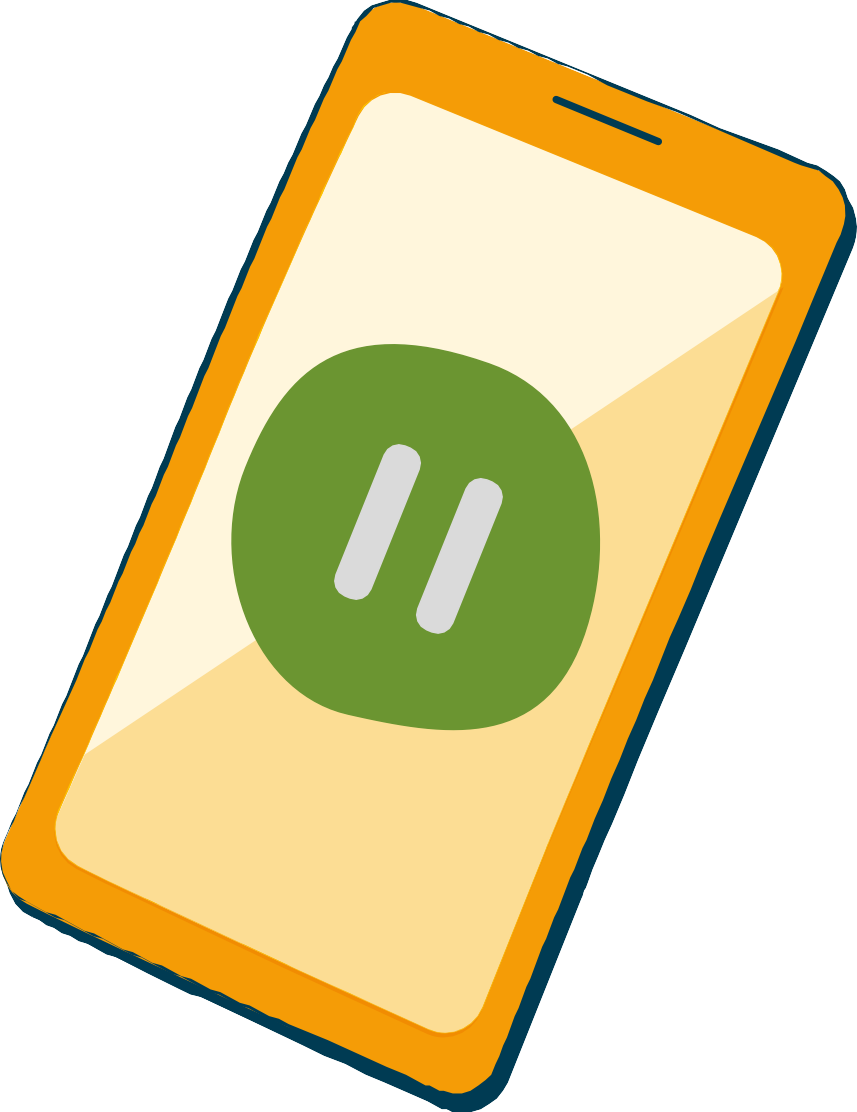 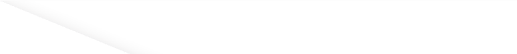 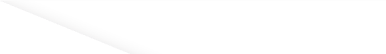 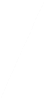 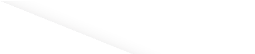 Pause
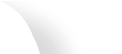 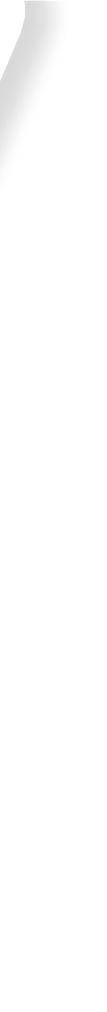 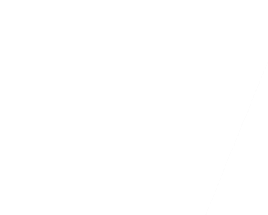 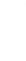 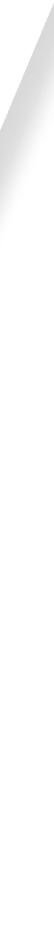 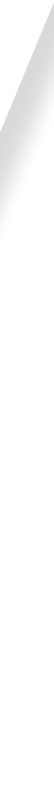 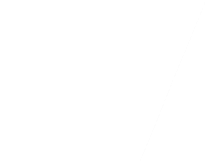 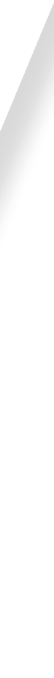 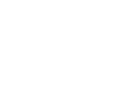 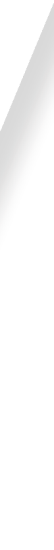 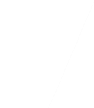 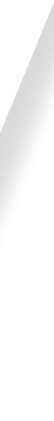 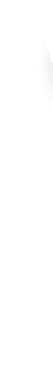 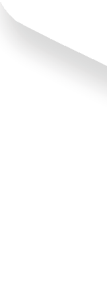 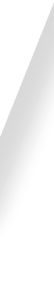 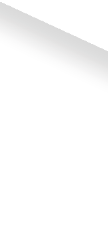 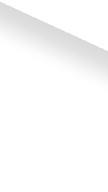 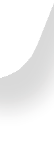 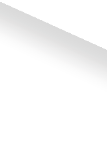 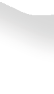 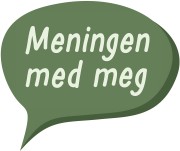 Samling
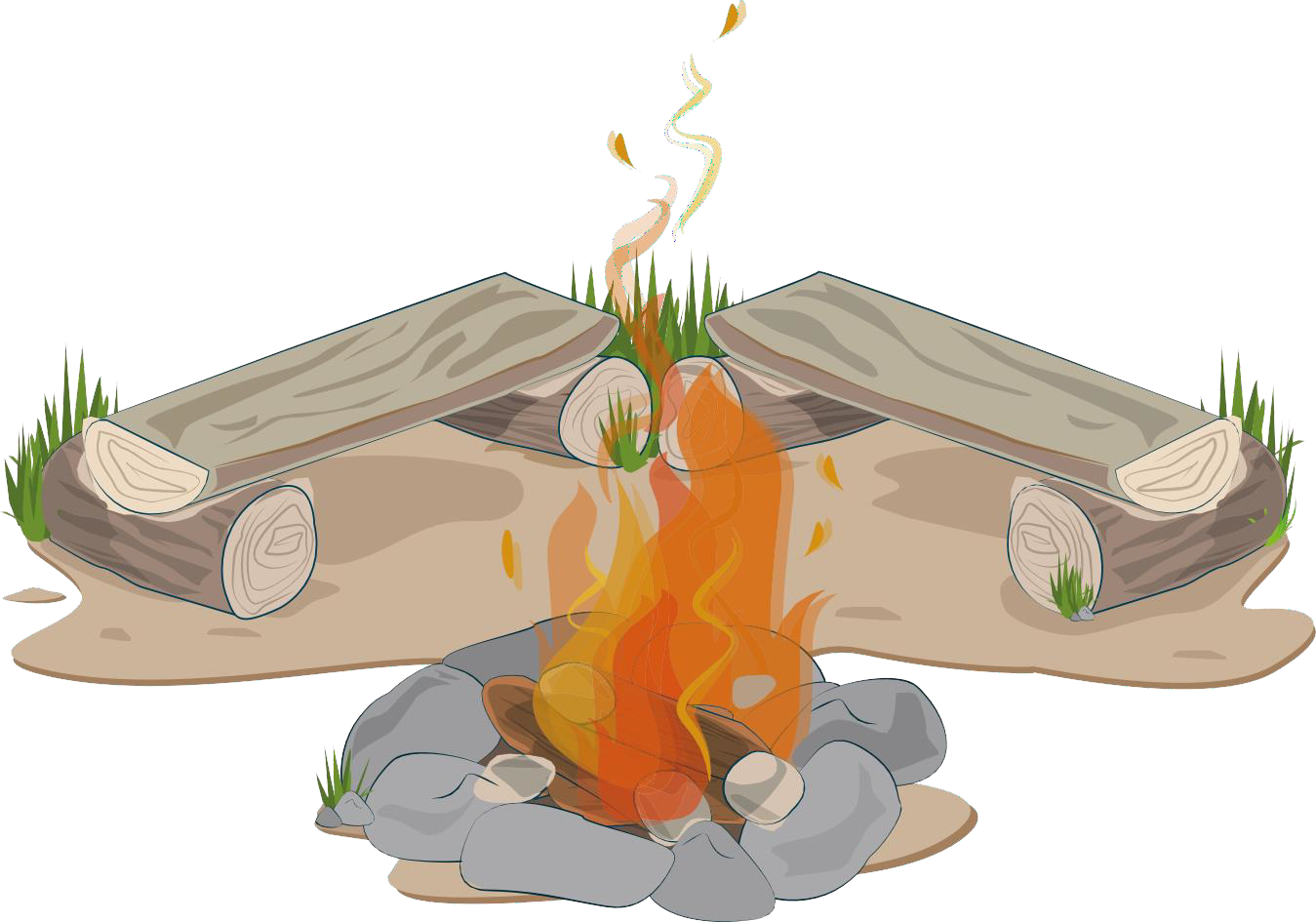 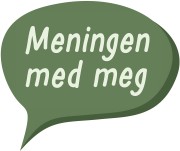 Utryggheit, einsemd
Tilhøyrsle
Døden
Tryggleik
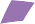 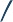 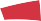 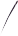 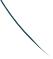 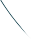 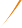 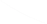 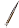 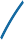 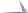 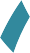 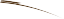 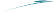 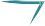 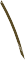 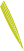 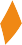 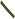 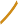 Det viktige i livet
Sterke følelsar
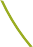 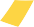 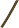 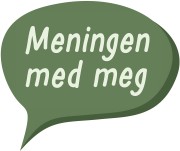 Identitet
Kva er utryggleik og einsemd?
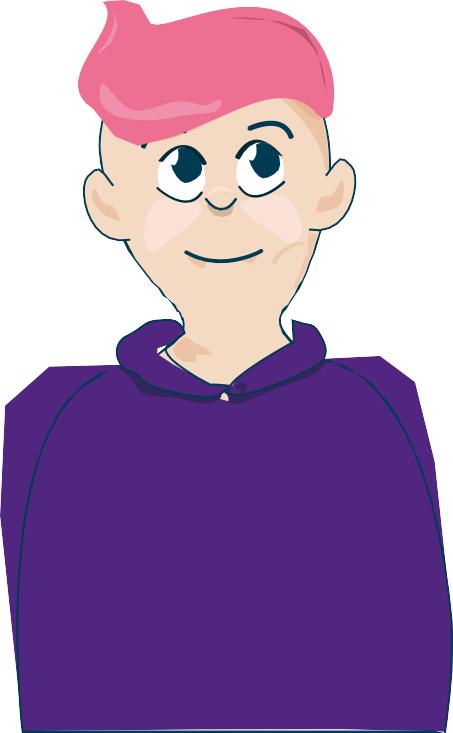 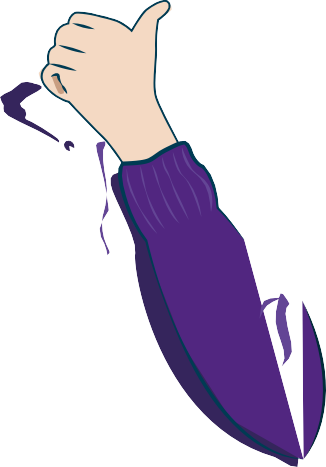 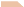 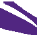 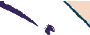 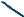 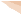 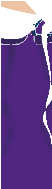 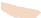 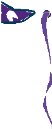 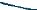 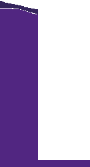 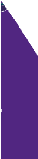 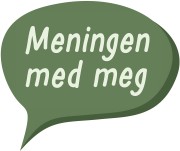 Utryggleik og einsemd
Tenk etter saman og kom med eksempel:
Når føler du deg utrygg og einsam?
Kva pleier du å gjere då?
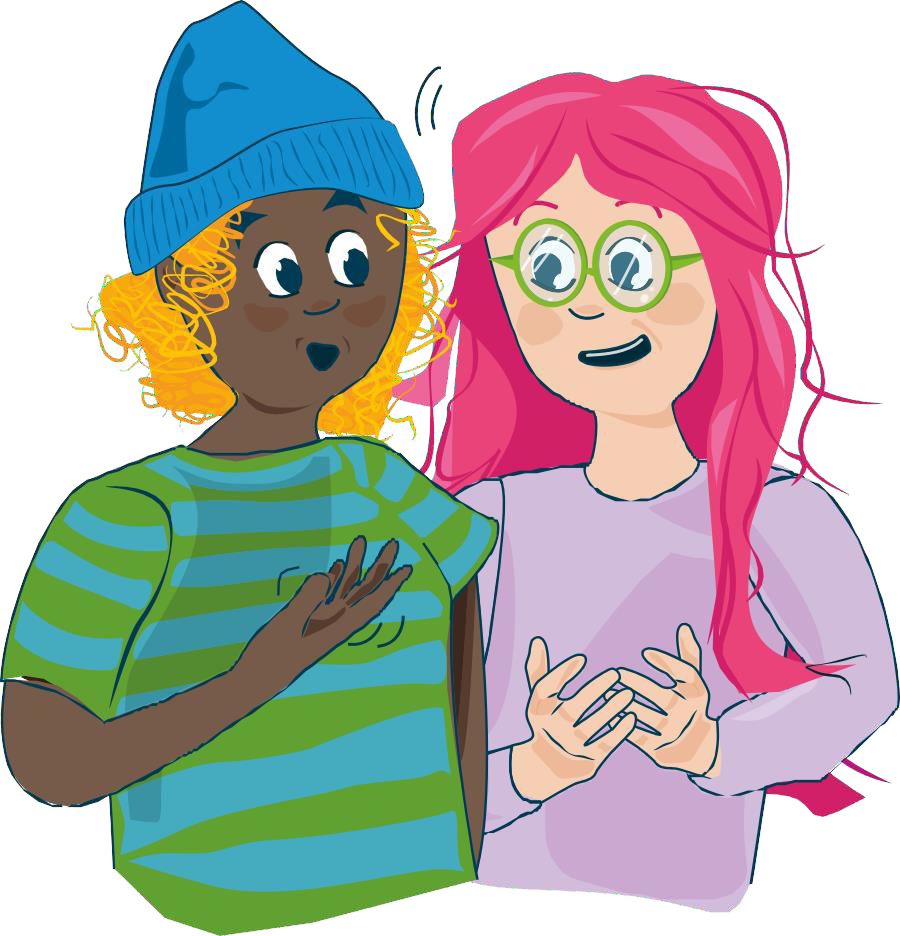 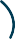 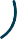 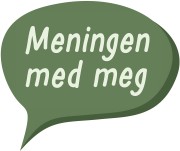 Situasjon i kvardagen
Ein klassekamerat er einsam
Ein av klassekameratane dine er einsam. Han kjenner ingen og går ofte for seg sjølv i friminutta. I matsalen sit han åleine, og han seier vanlegvis ingenting i timen. Nokre gonger slenger nokon ut ein negativ kommentar om at han sit for seg sjølv eller ikkje seier noko.

Har du opplevd noko liknande?
Korleis trur du klassekameraten din føler seg?
Korleis ville du hjelpt han?
Kva kan vere bra å tenkje, seie og gjere?
Korleis får vi mot til å gjere det vi veit er det rette?
Fins det fleire døme på situasjonar der det er lett å føle seg eisam på skulen?
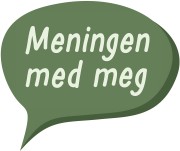 Verdsbilete og livssyn
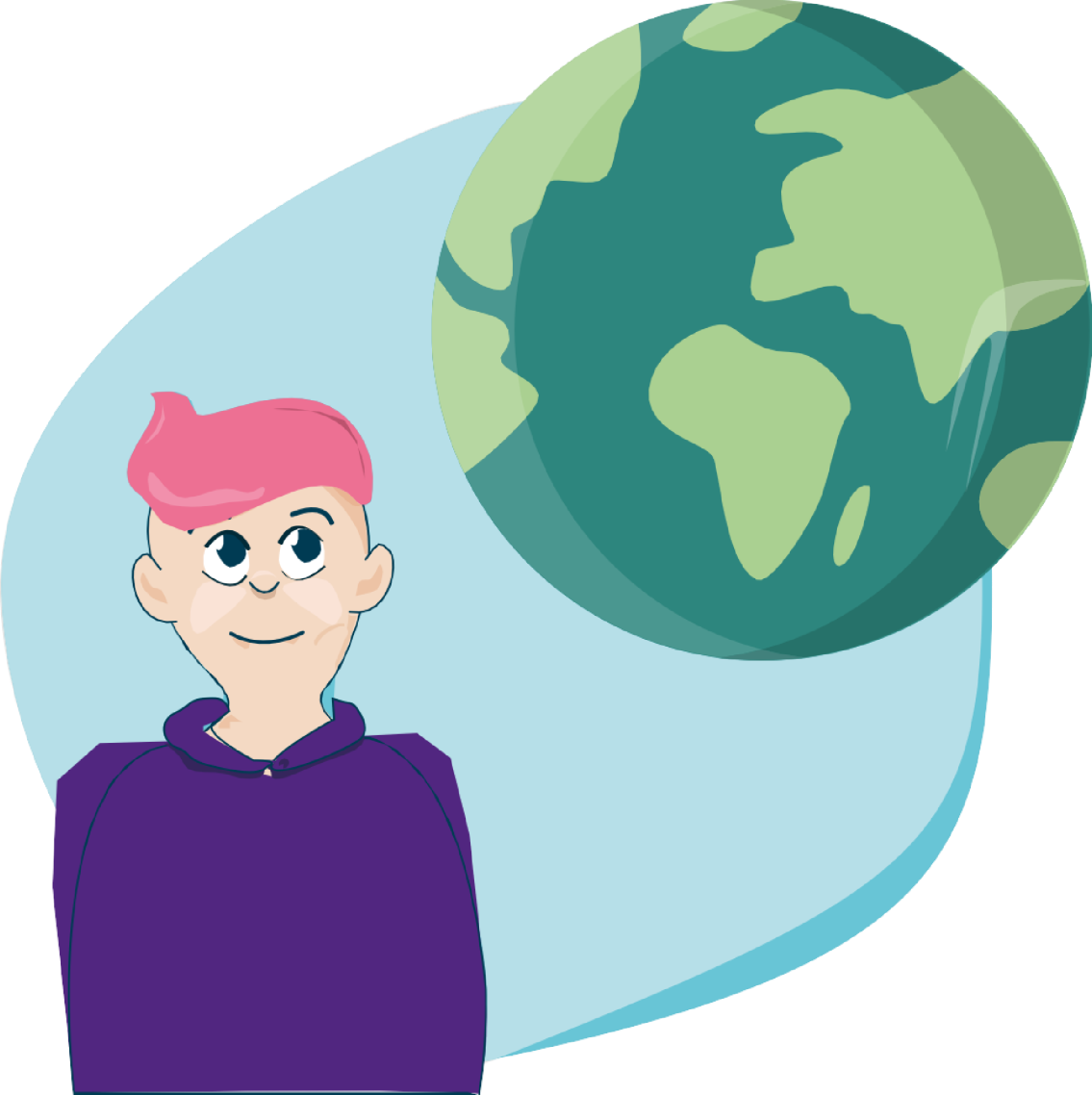 Vårt verdsbilete og livssyn handlar om korleis vi ser på verda og vårt eige liv
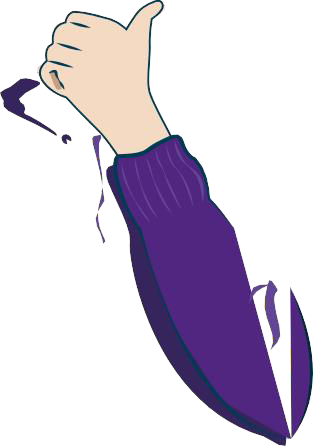 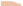 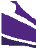 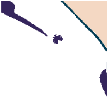 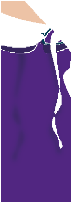 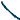 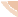 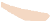 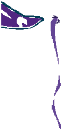 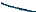 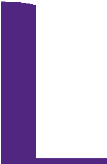 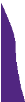 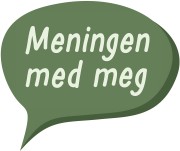 Dagens meiningstema
– skape
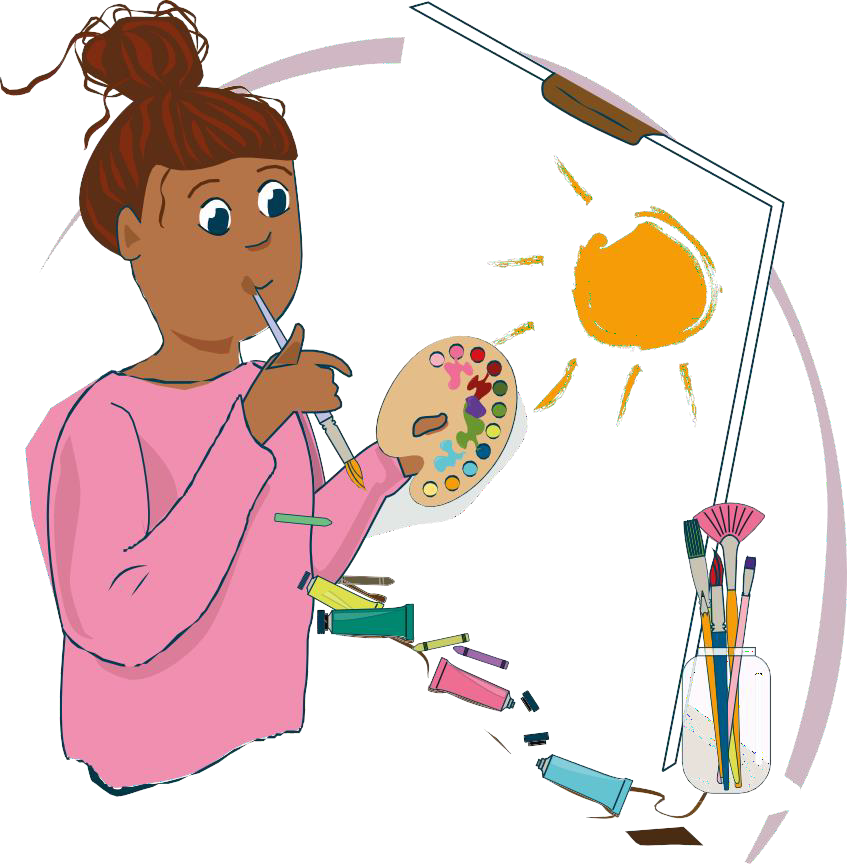 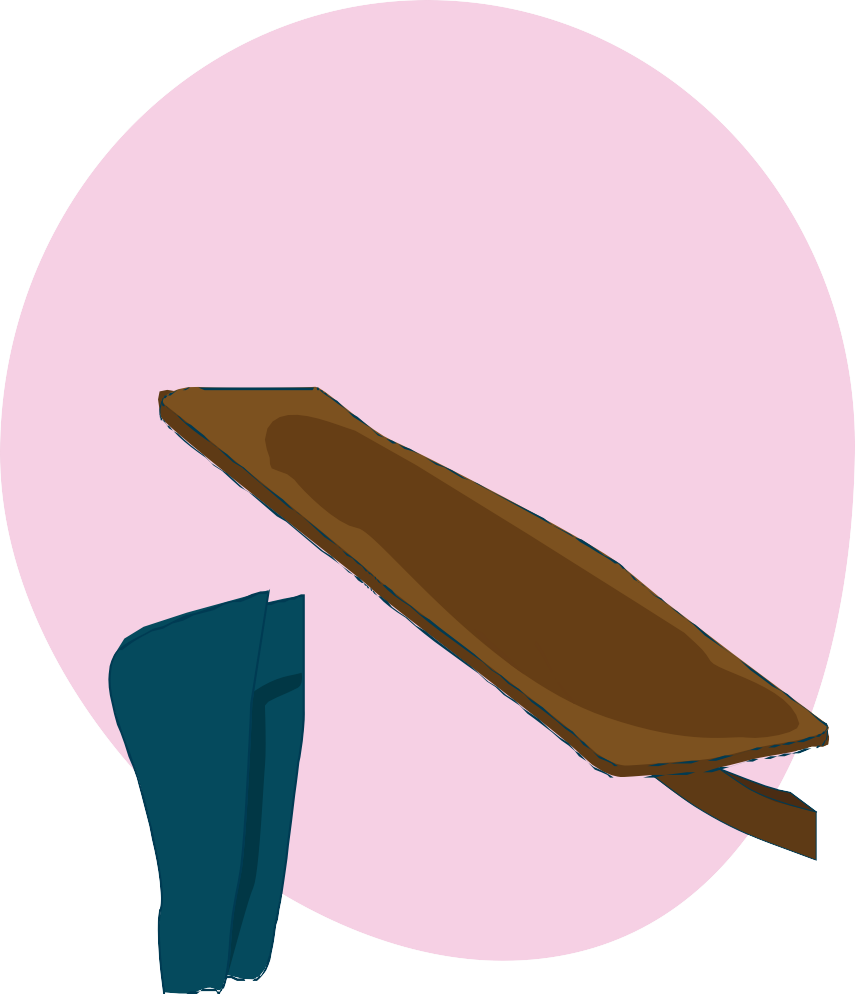 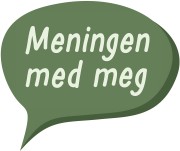 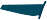 Har du tenkt over ditt eige livssyn?
Har du ...
blitt konfirmert i Den norske kyrkja?
blitt konfirmert i ei anna kristen kyrkje?
delteke på bar eller bat mitzva?
delteke på koranundervisning?
delteke på annan religionsundervisning for ungdom?
delteke på humanistisk konfirmasjon?
Ja
Nei
Vil ikke svare
4. I kva grad gir trua di eller livssynet ditt deg styrke?
Ikkje i det hele teke
Mykje
1
2
3
4	5
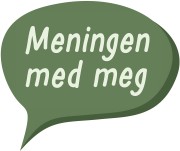 Har du tenkt over ditt eige livssyn?
5. Kva opplever du at gir deg mest styrke og kraft i livet? Beskriv med dine eigne ord.
6. Kva synest du er viktig i livet ditt akkurat no? Kva går du ofte og tenkjer på? Beskriv med dine eigne ord.
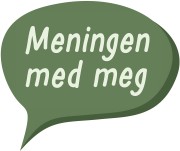 Har du tenkt over ditt eige livssyn?
7. Eg skulle ofte ønskje at ein vaksen kunne hjelpe meg med å forstå kva livet handlar om.
Stemmer ikkje i det heile teke
Stemmer ikkje spesielt godt
Stemmer nokså bra
Stemmer heilt
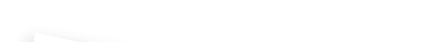 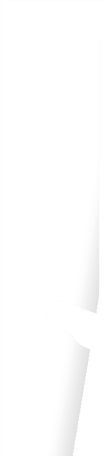 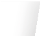 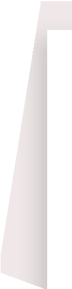 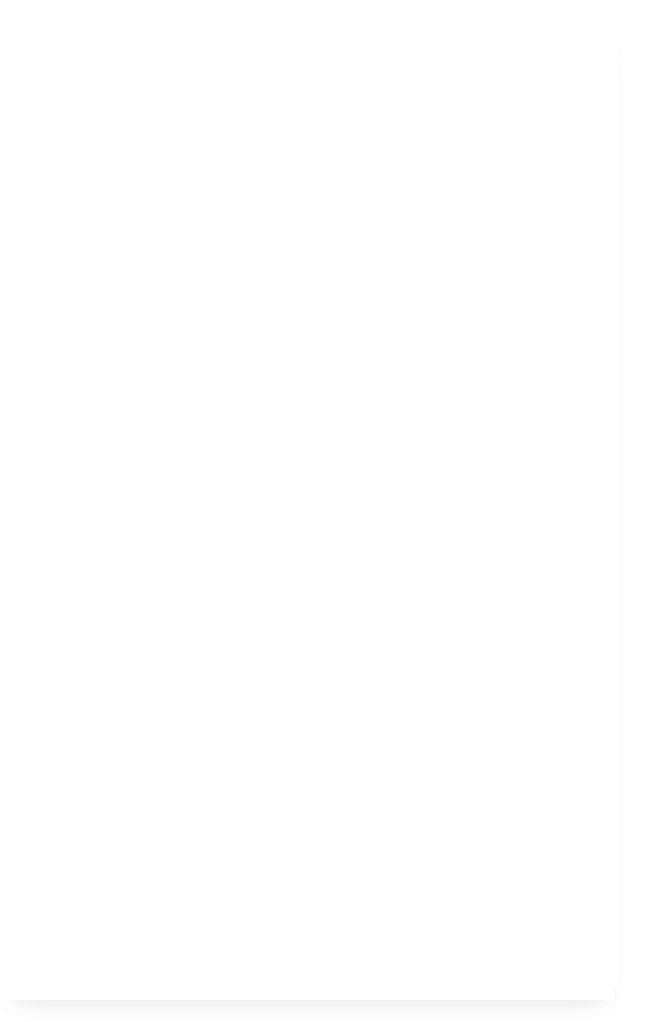 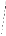 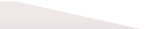 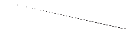 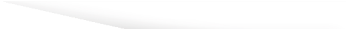 1
2
3
4
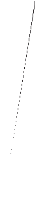 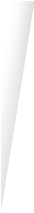 Eg
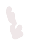 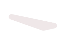 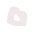 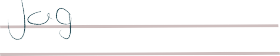 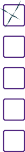 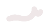 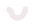 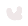 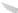 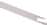 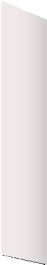 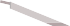 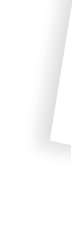 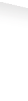 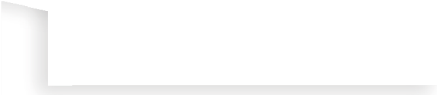 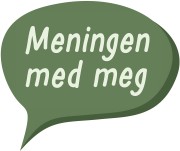 Balanseøving
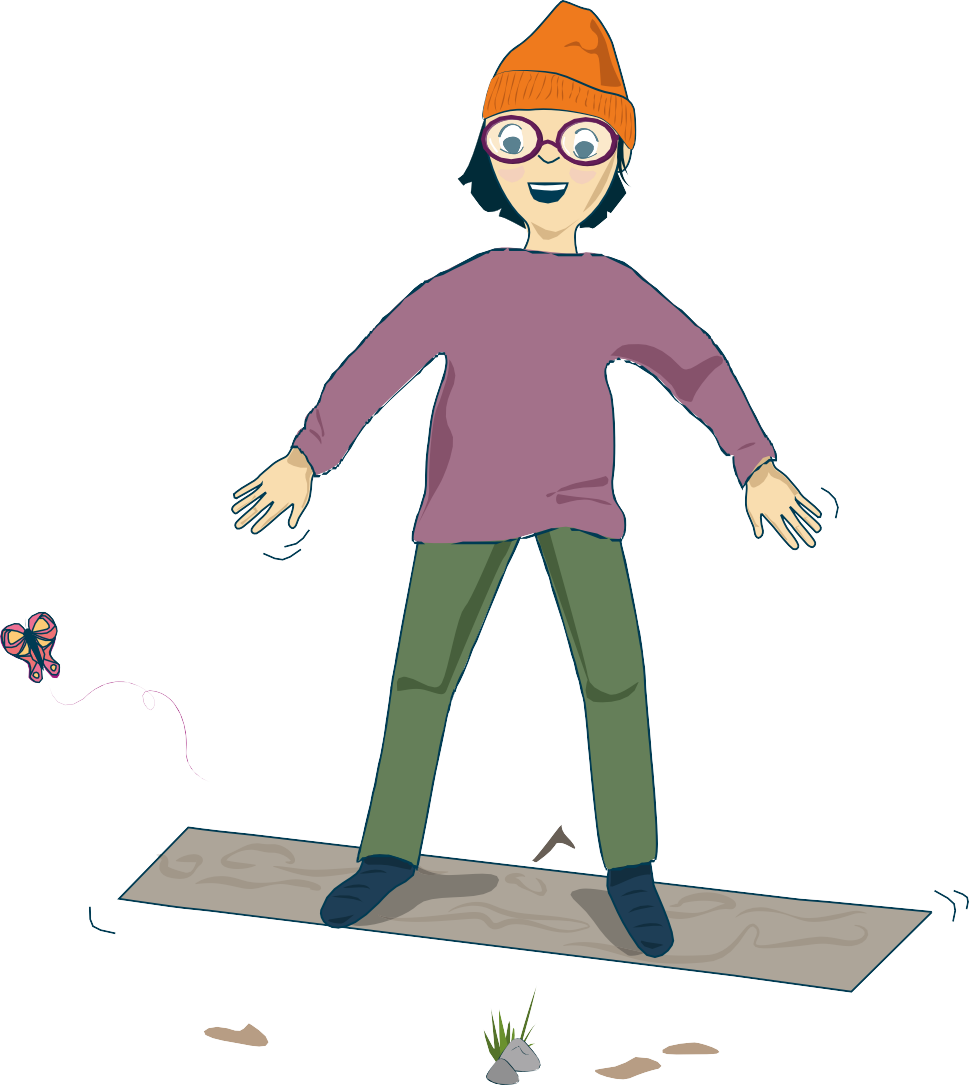 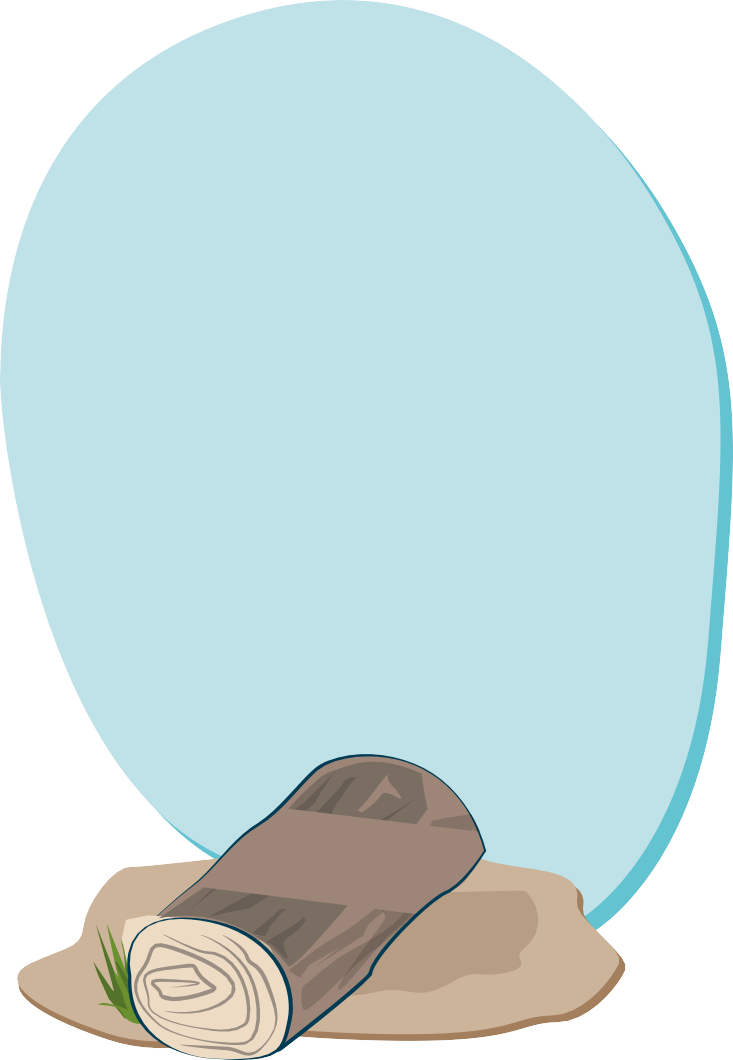 Balanseøvelsar hjelper deg med å slappe av og hente deg inn igjen.

Du merkar at du byrjar å slappe av når:
du sukkar, gjespar eller spontant tek ein djup innpust
du produserer spytt og vil svelgje 
pusten din blir djupare og rolegare 
hendene dine blir varmare
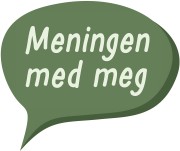 Skriv i dagboka
Skriv kva du vil, for eksempel:
tankar og spørsmål rundt følelsar
ting som er bra å hugse 	frå i dag
dine eigne tankar og følelsar rundt dette møtet
Ingen andre kjem til å lese det du skriv.
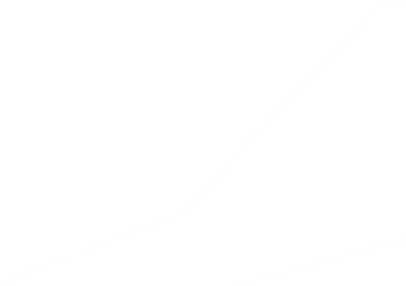 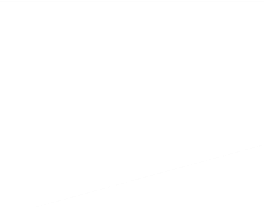 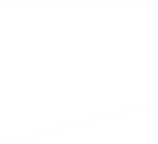 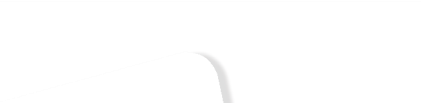 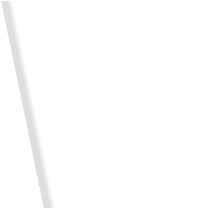 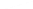 Eg
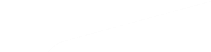 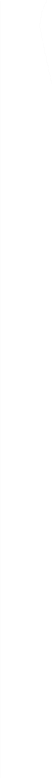 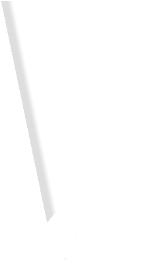 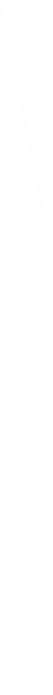 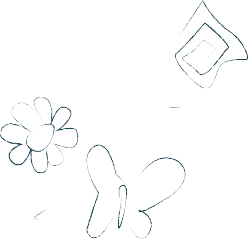 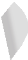 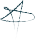 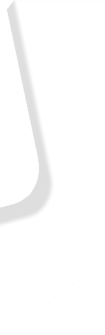 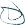 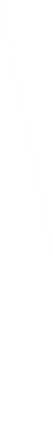 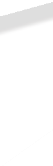 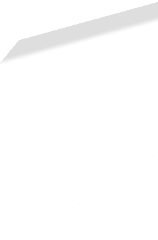 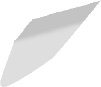 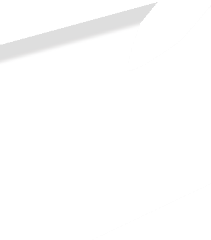 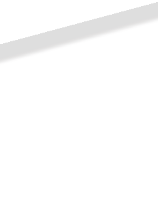 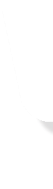 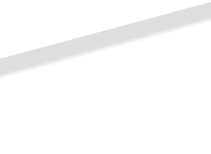 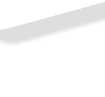 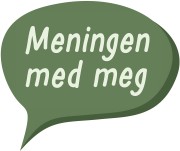 Korleis har du det akkurat no?
•
•
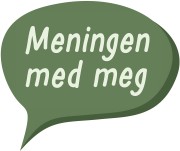 Avslutning
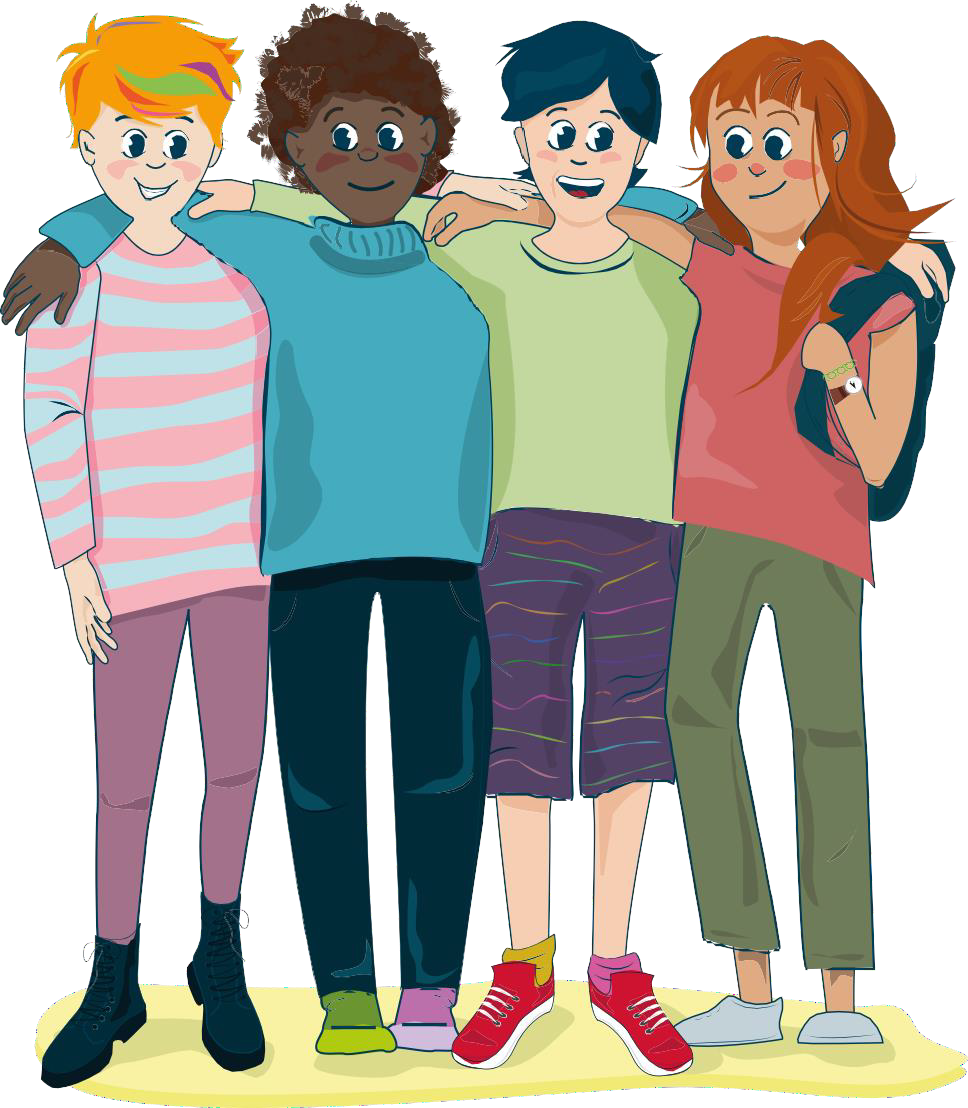 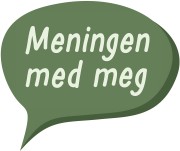 Du kan kontakte:
Kirkens SOS: Tlf. 22 40 00 40 og https://www.soschat.no/

Mental Helses hjelpetelefon: Tlf. 116 123

Blå Kors: chattetjeneste for barn og unge SnakkOmPsyken.no

Kors på halsen (Røde Kors for deg under 18 år):
Tlf. 800 333 21

Alarmtelefonen for barn og unge: Tlf. 116 111 og chat på https://www.116111.no/ungdom

Legevakten: Ring 116 117
for rask hjelp ved akutte problemer

Det er òg mogleg å ta kontakt med helsestasjonen for ungdom, skulehelsetenesta, psykisk helsehjelp for barn og unge der du bur, eller nokon som jobbar i din lokale kyrkjelyd.
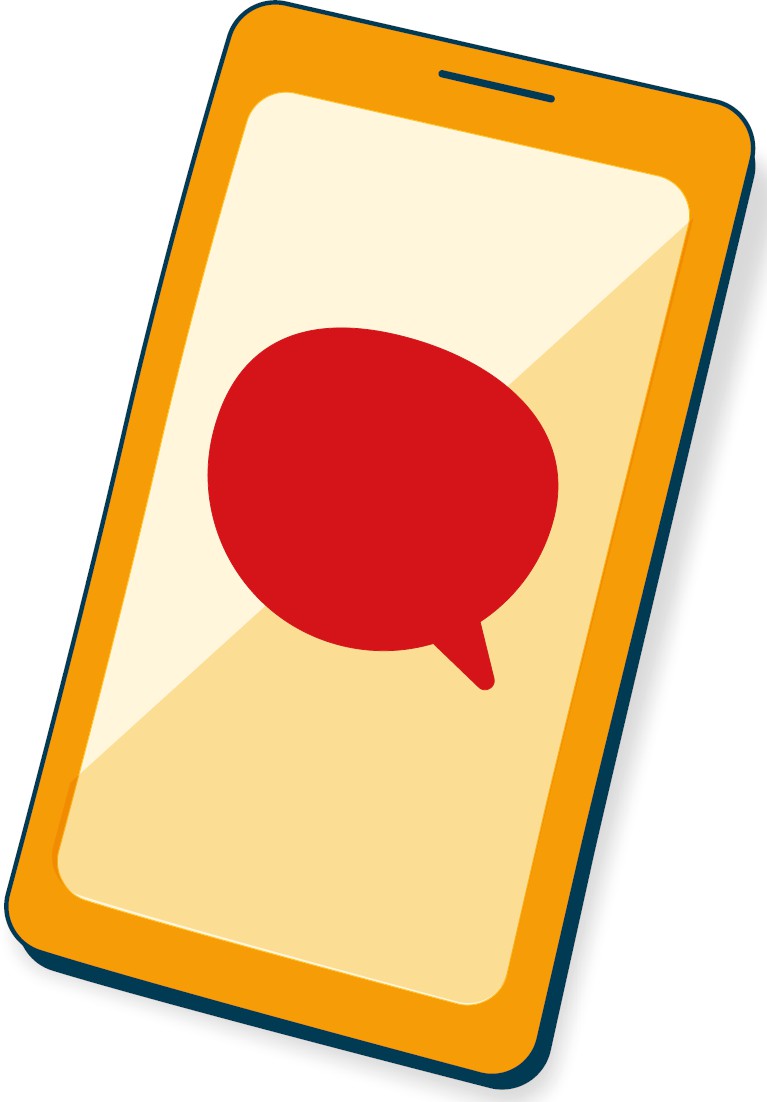 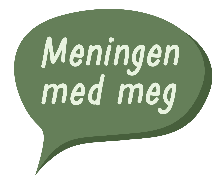